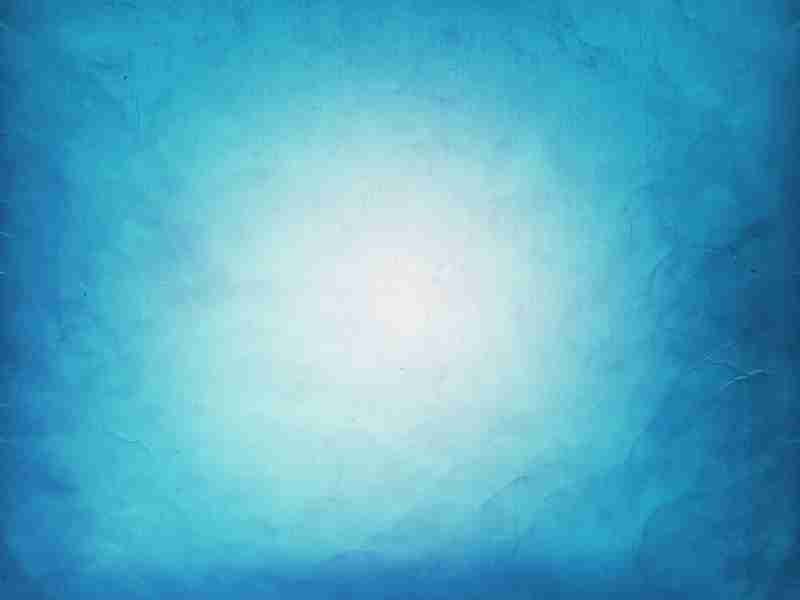 Meeting God in Worship
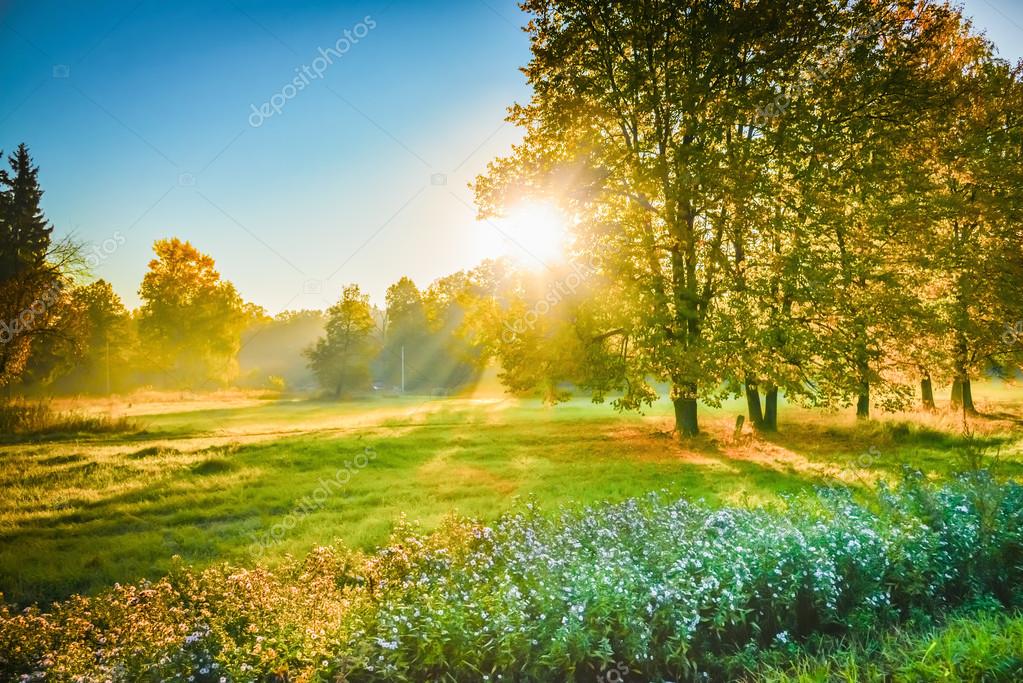 Psalm 63:1-3
When we approach God
Psalm 63:1 O God, You are my God; early will I seek You; my soul thirsts for You; my flesh longs for You in a dry and thirsty land where there is no water.
2 So I have looked for You in the sanctuary, to see Your power and Your glory. 3 Because Your loving-kindness is better than life, my lips shall praise You.
Psalm 122:1 I was glad when they said to me,“Let us go into the house of the Lord.”
Man is a religious being
Ecclesiastes 3:11 He has made everything beautiful in its time. Also He has put eternity in their hearts, except that no one can find out the work that God does from beginning to end.
Acts 17:27 He has made from one blood every nation of men to dwell on all the face of the earth.. that they should seek the Lord, in the hope that they might grope for Him and find Him..
Created to worship God.. but free to choose
Romans 1:19-21  His invisible attributes are clearly seen, being understood by the things that are made, even His eternal power and Godhead, so that they are without excuse, 21 because, although they knew God, they did not glorify Him as God, nor were thankful, but became futile in their thoughts, and their foolish hearts were darkened.
Matt 6:21 for where your treasure is, there will your heart be also..
Proper focus in worship..
Two extremes today..
Satisfying emotionally but no doctrine..
Correct doctrine but dead, ritualistic..
Biblical worship..
Mark 12:30 And you shall love the Lord your God with all your heart, with all your soul, with all your mind, and with all your strength.’
Worship God on His terms
Psalm 145:18 The Lord is near to all who call upon Him, to all who call upon Him in truth.
Ps 51:15-17 You do not desire sacrifice, or else I would give it; You do not delight in burnt offering. 17 The sacrifices of God are a broken spirit, A broken and a contrite heart— These, O God, You will not despise.
Meeting the presence of God
Exodus 33:13-14  Now therefore, I pray, if I have found grace in Your sight, show me now Your way, that I may know You and that I may find grace in Your sight. And consider that this nation is Your people.”14 And He said, “My Presence will go with you, and I will give you rest.”
17- 18 So the Lord said to Moses, “I will also do this thing that you have spoken; for you have found grace in My sight, and I know you by name.” 18 And he said, “Please, show me Your glory.”
How to increase appreciation for God in worship..
Anticipate God’s presence (before service)..
Look for His presence (in our worship)..
Listen to God speaking (through His word)..
Heb 4:12 For the word of God is living and powerful, sharper than any two-edged sword, piercing to the division of soul and spirit, of joints and marrow, and is a discerner of the thoughts and intents of the heart. 
1 Thess 2:13 when you received the word of God which you heard from us, you welcomed it not as the word of men, but as it is in truth, the word of God, which also effectively works in you who believe.
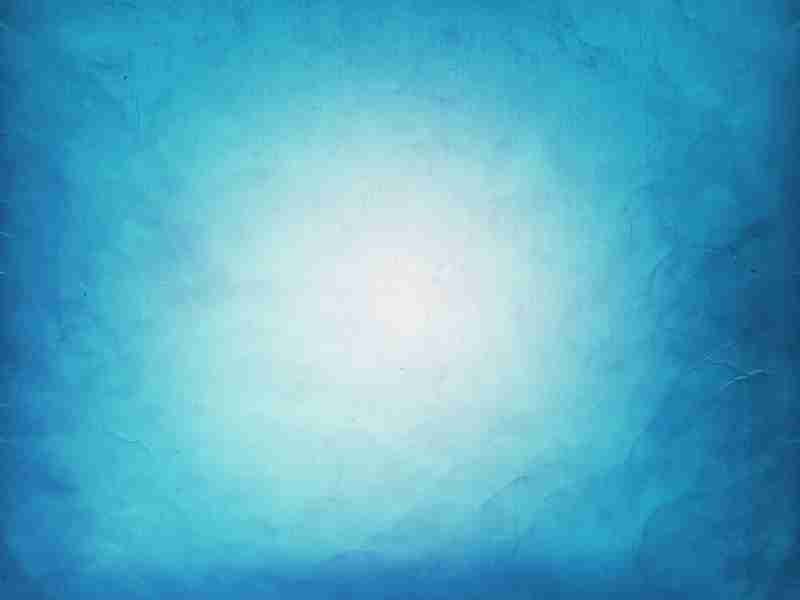 Meeting God in Worship
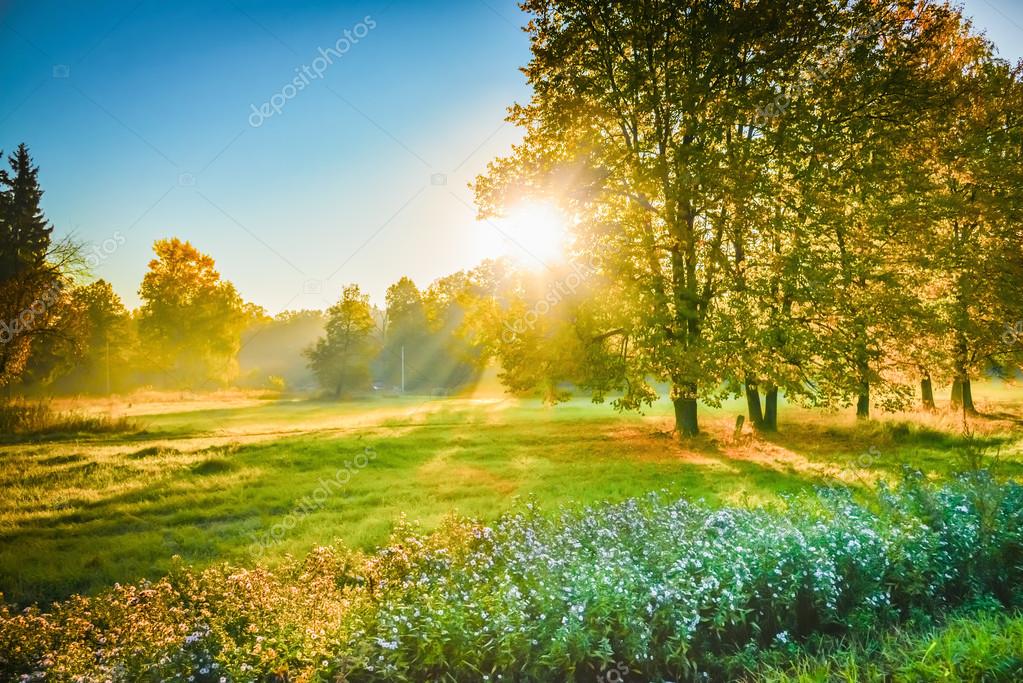 Psalm 63:1-3